Nerastné suroviny 4

Špecifikácia kryštalickej látky
Nerastné suroviny       
  1. ročník bakalarského štúdia
Čo je to hmota a látka?
hmota je všetko, čo jestvuje objektívne a nezávisle od našich vnemov a pozorovaní. 




Existuje vo forme látky alebo poľa.




 látka je forma hmoty, ktorej pokojová hmotnosť má konečnú hodnotu. Elementy hmoty (atómy, molekuly, elektróny, ióny) môžu existovať v relatívnom pokoji.
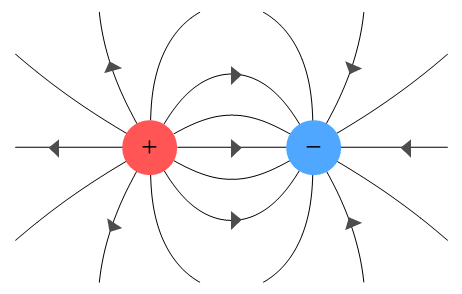 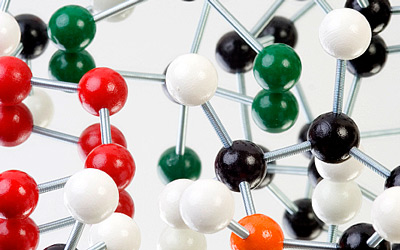 Nerastné suroviny       
  1. ročník bakalarského štúdia
Čo je to látka?
druh hmoty,

 makroskopické teleso alebo systém v rôznom skupenstve,





  majúce určitú energiu a hmotnosť
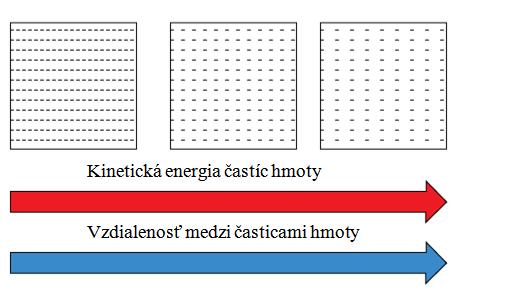 Nerastné suroviny       
  1. ročník bakalarského štúdia
Druhy látok
subatomárne častice (elektrón, protón, neutrón),


 zložitejšie mikročastice (atóm, ión, molekula),


 makroskopické telesá a systémy v rôznych skupenstvách (tuhé, kvapalné,
   plynné, plazma),


 biologické útvary (vírusy, baktérie, rastliny, živočíchy), 


 kozmické útvary (planéty, hviezdy, galaxie, metagalaxie).
Nerastné suroviny       
  1. ročník bakalarského štúdia
Stavba atómu
Atóm – najmenšia, chemicky nedeliteľná časť prvku. Zložená z troch 
   zásadných elementárnych častíc. 





 Elektrón e, náboj –1,602 . 10-19 C (elementárny náboj), 
  hmotnosť 9,109 . 10-31 kg. Tvorí obal atómového jadra. 


 Protón p, náboj +1,602 . 10-19 C, 
   hmotnosť 1,6752 . 10-27 kg.

 Neutrón n bez náboja, 
  hmotnosť 1,67482 . 10-27 kg.
Atómové jadro
Nerastné suroviny       
  1. ročník bakalarského štúdia
Model atómu
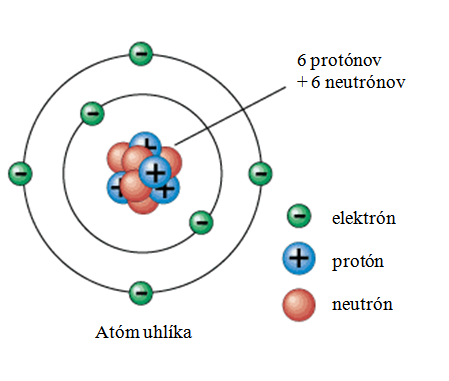 Atóm je elektricky neutrálny!
https://www.youtube.com/watch?v=EMDrb2LqL7E
https://www.youtube.com/watch?v=dNvdrpEmS48
Nerastné suroviny       
  1. ročník bakalarského štúdia
Model atómu vodíka a železa
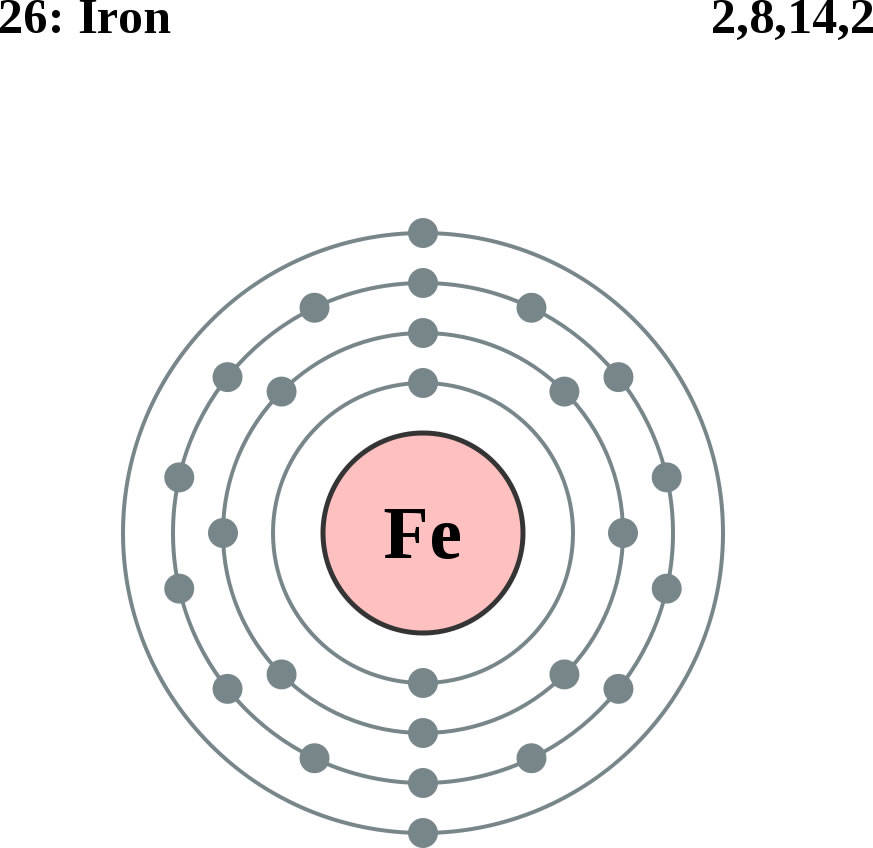 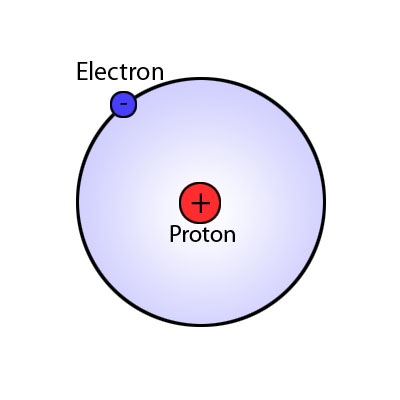 atóm železa (Fe)
atóm vodíka (H)
Nerastné suroviny       
  1. ročník bakalarského štúdia
Čo je to molekula?
najmenšia častica látky, ktorá má všetky chemické vlastnosti tejto látky a môže existovať samostatne. 

 systém atómových jadier a elektrónov vo vzájomnej interakcii.


Na rozdiel od atómov sa molekula skladá z istého počtu rovnakých alebo rozdielnych atómov, viazaných v určitom poradí chemickými väzbami.
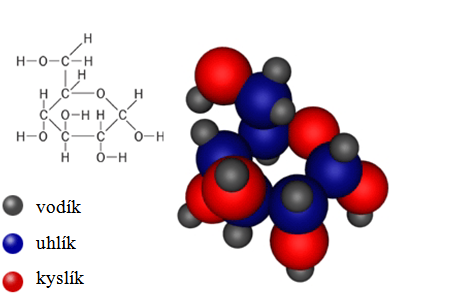 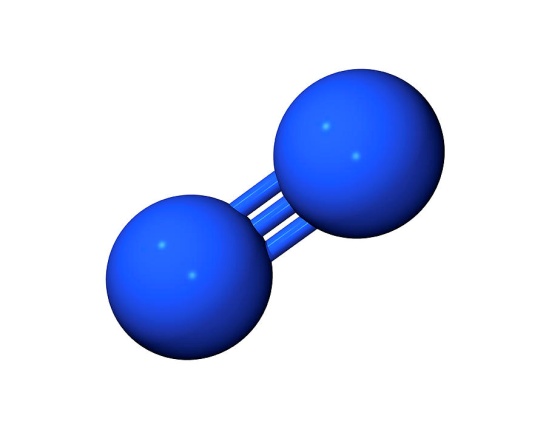 dusík N2 (dvojatomárna molekula)                  glukóza C6H12O6 (makromolekuly)
Nerastné suroviny       
  1. ročník bakalarského štúdia
Čo je to ión?
elektricky nabitá častica, ktorá vznikla z elektricky neutrálneho atómu alebo molekuly pridaním resp. ubraním elektrónov pri ponechaní pôvodného počtu protónov. 





 katión,



 anión.
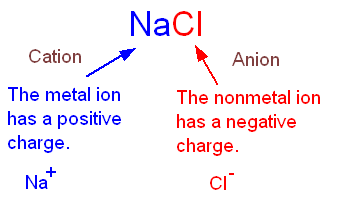 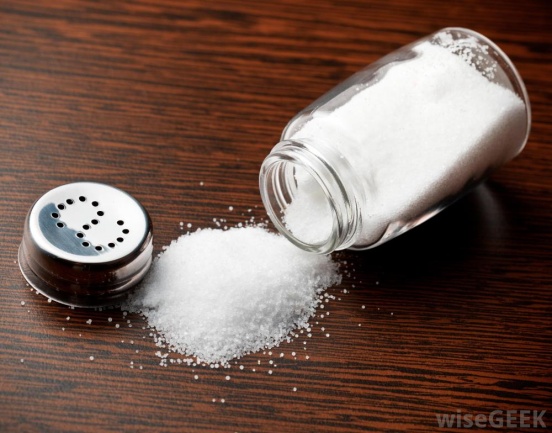 kuchynská soľ (NaCl)
Nerastné suroviny       
  1. ročník bakalarského štúdia
Chemická väzba
môže byť charakterizovaná ako interakcia dvoch alebo viacerých atómov, ktorá podmieňuje tvorbu stálych viacatómových sústav (molekuly). Chemická väzba je spojená s prestavbou elektrónových obalov v atóme. 




 prestavba elektrónových obalov ovplyvňuje všetky základné fyzikálne a chemické vlastnosti vzniknutej viacatómovej sústavy.








 chemickou väzbou sa vytvára nový chemický jedinec, ktorého vlastnosti nie sú jednoduchým zložením chemických vlastností jeho zložiek.
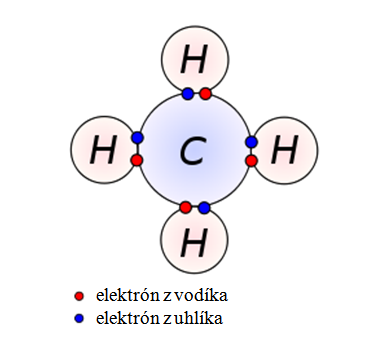 metán (CH4)
Nerastné suroviny       
  1. ročník bakalarského štúdia
Chemická väzba
silné chemické väzby: 



 kovalentná - napr. iónová, (NaCl)
 kovová, (oceľ)



 slabé chemické väzby:



 vodíková, (voda)
 Van der Waalsové sily, (častice rudy pri zbaľovaní)
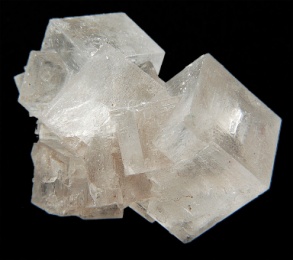 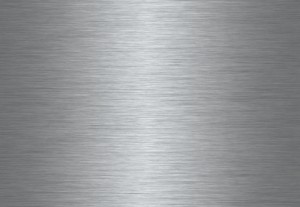 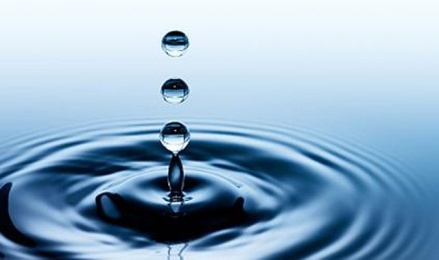 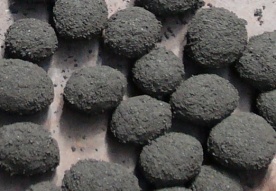 Nerastné suroviny       
  1. ročník bakalarského štúdia
Chemická väzba NaCl
formovanie iónov sodíka a chlóru – prechodom elektrónu z atómu sodíka na atóm chlóru,

 formovanie iónovej väzby – na základe opačných elektrických nábojov
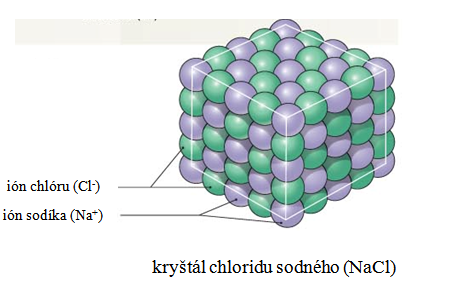 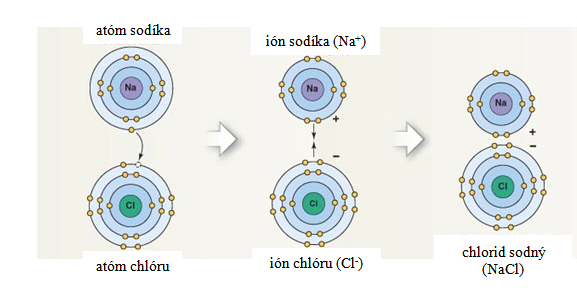 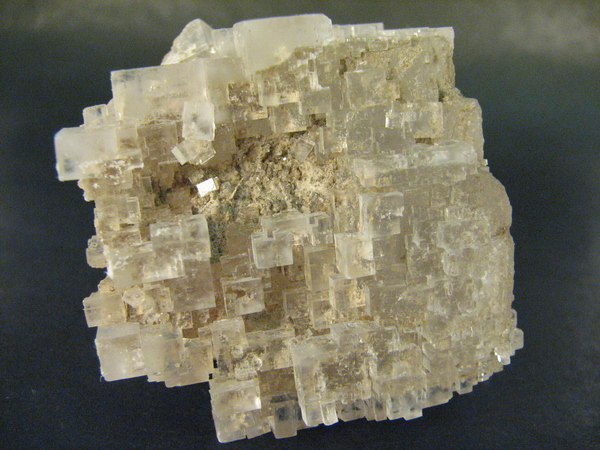 https://www.youtube.com/watch?v=PgSRAsgrKmg
Nerastné suroviny       
  1. ročník bakalarského štúdia
Skupenstvo a jednotlivé skupenstvá
skupenstvo je charakteristika fyzikálneho stavu látky (predovšetkým usporiadanosti častíc v nej) podľa teploty a tlaku. Závisí od vzťahu medzi kinetickou energiou častíc a energiou ich vzájomného pôsobenia.




 pevná látka - vyznačuje sa pevným, často pravidelným usporiadaním častíc,

 kvapalina - častice látky sú stále držané pohromade slabými silami, ale už nie sú
   pevne usporiadané,

 plyn – častice plynu už nedržia pohromade žiadne sily a ovplyvňujú sa len pri
   vzájomných zrážkach,

 plazma - ionizovaný plyn, ktorý vzniká odtrhnutím elektrónov z elektrónového  
   obalu atómov plynu, alebo roztrhnutím molekúl (ionizáciou).


p
Nerastné suroviny       
  1. ročník bakalarského štúdia
Skupenstvá
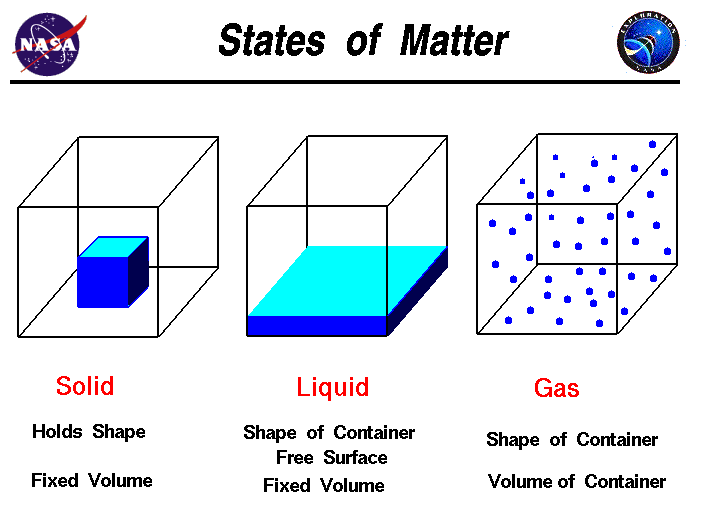 pevné
kvapalné
plynné
https://www.youtube.com/watch?v=uYYEX5v5a9A
Nerastné suroviny       
  1. ročník bakalarského štúdia
Pevné skupenstvo
medzi časticami pôsobí pevná chemická väzba,

častice svoju polohu v látke meniť nemôžu,

častice kmitajú okolo rovnovážnych polôh,

látka má svoj tvar a objem,

častice sú blízko seba,

medzi časticami pôsobia veľké príťažlivé sily,

prevláda polohová energia častíc nad pohybovou.
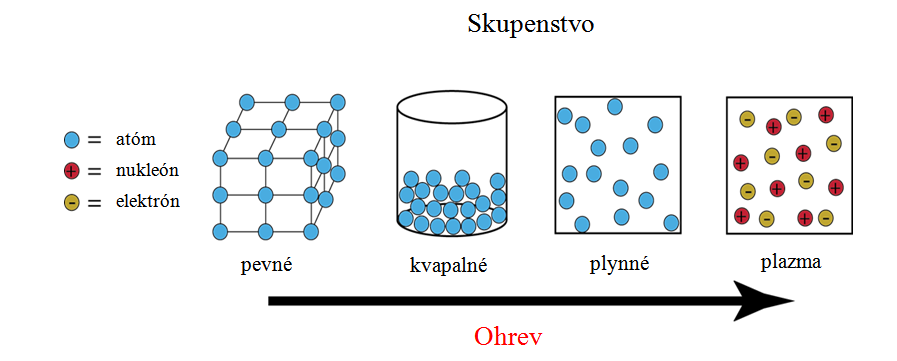 Nerastné suroviny       
  1. ročník bakalarského štúdia
Kvapalné skupenstvo
častice sa môžu voľnejšie premiestňovať (posuvný pohyb), kmitajú okolo rovnovážnych polôh,

častice sú blízko seba,

medzi časticami pôsobia príťažlivé sily,

polohová energia častíc je porovnateľná s pohybovou,

kvapalina v pokoji utvára v gravitačnom poli voľnú hladinu,

kvapalina môže ľahko meniť svoj tvar podľa nádoby,

kvapalina je tekutá,

kvapalina je takmer nestlačiteľná.
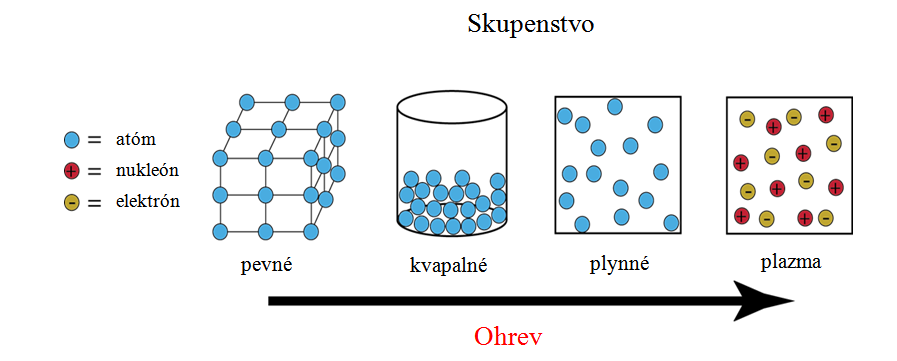 Nerastné suroviny       
  1. ročník bakalarského štúdia
Plynné skupenstvo
molekuly plynu sa pohybujú  v priestore voľne a neusporiadane (kým nenarazia na pevnú prekážku alebo kým nezmenia smer pohybu zrážkou s inou molekulou),

plyn je ľahko stlačiteľný, je rozpínavý a po určitej dobe vyplní celú nádobu,

častice plynu sú od seba ďaleko,

častice na seba pôsobia slabými príťažlivými silami,

polohovú energiu častíc môžeme zanedbať voči pohybovej.
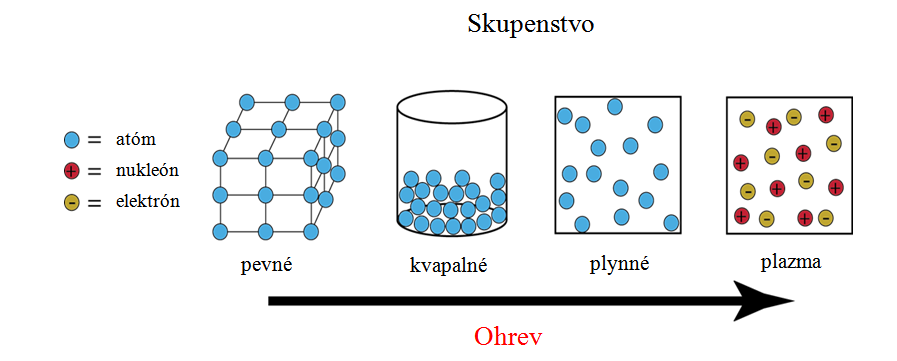 Nerastné suroviny       
  1. ročník bakalarského štúdia
Skupenstvá
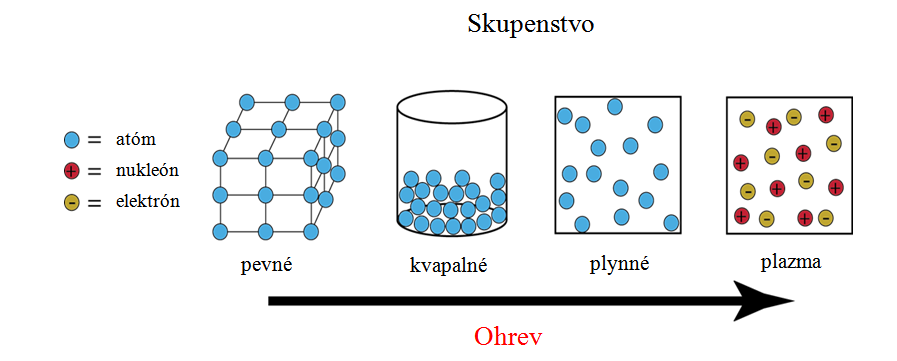 https://www.youtube.com/watch?v=VkeSI_B5Ljc
Nerastné suroviny       
  1. ročník bakalarského štúdia
Premeny skupenstiev
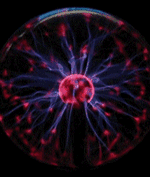 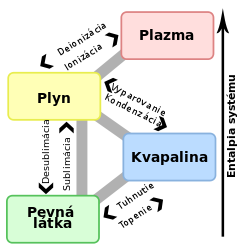 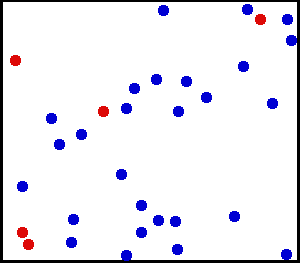 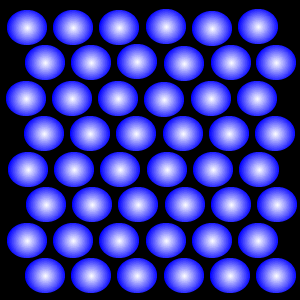 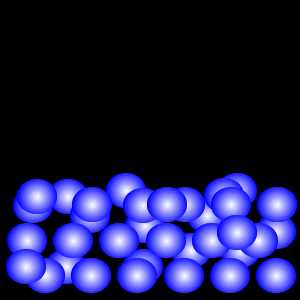 Nerastné suroviny       
  1. ročník bakalarského štúdia
Klasifikácia pevných látok
pevné látky charakterizujeme podľa rôznych kritérii:




     štruktúra,

     väzbové sily,

     chemické zloženie,

     vlastnosti:



 
fyzikálne, mechanické, elektrické, magnetické, atď.
Nerastné suroviny       
  1. ročník bakalarského štúdia
Rozdelenie pevných látok
kryštalické,




sú charakterizované pravidelným usporiadaním častíc



 amorfné,





sú charakterizované nepravidelným usporiadaním častíc
Nerastné suroviny       
  1. ročník bakalarského štúdia
Čo je to kryštál a kryštalická látka?
kryštál - fyzikálne a chemicky rovnorodé pevné teleso s pravidelnou (trojrozmernou) štruktúrou atómov, molekúl a iónov,







  kryštalická látka  - môže sa skladať aj z viacerých kryštálov.
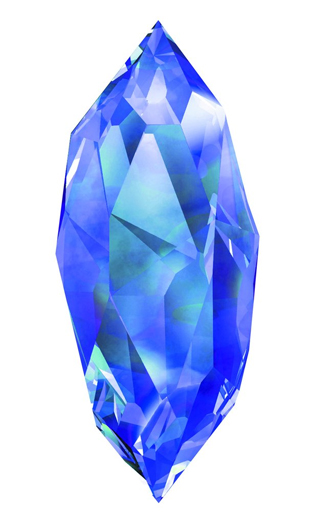 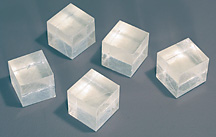 https://www.youtube.com/watch?v=cdi6K6QvF3I
https://www.youtube.com/watch?v=BHRFBKjqEvg
Nerastné suroviny       
  1. ročník bakalarského štúdia
Kryštalická látka
tuhá látka s trojrozmerným periodickým priestorovým usporiadaním atómov,





je charakterizovaná kryštálovou mriežkou
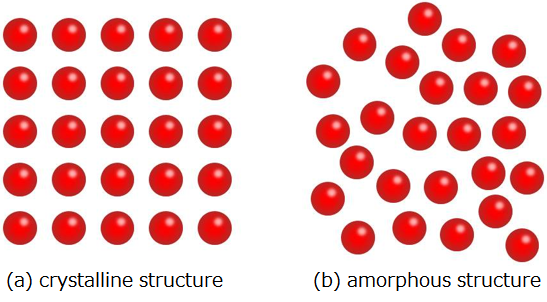 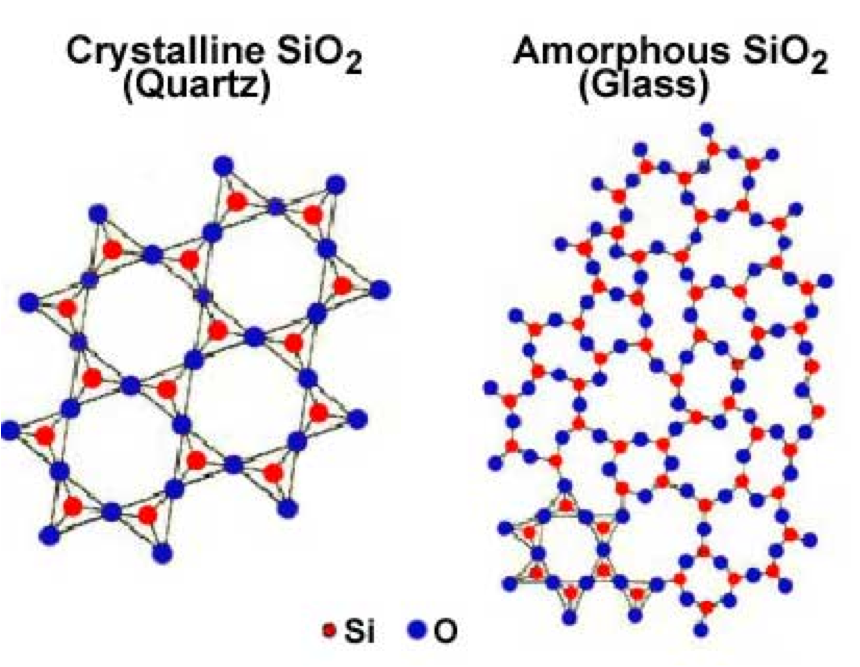 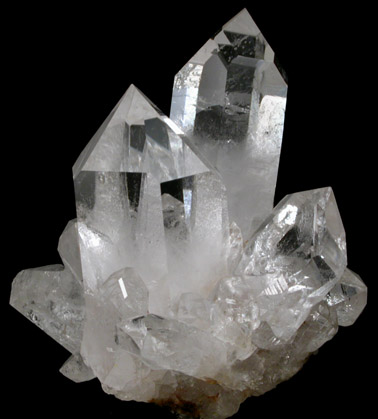 kremeň SiO2
Nerastné suroviny       
  1. ročník bakalarského štúdia
Kryštál a kryštalická látka
vnútorná stavba kryštálov sa vyznačuje určitými zákonitosťami
    a pravidelnosťou usporiadania častíc,




 existuje určitá symetria stavby kryštálov, ktorá odráža vlastnosti látok.





Pre štúdium a popis fyzikálnych vlastností kryštálov má poznanie ich štruktúry zásadný význam.
Nerastné suroviny       
  1. ročník bakalarského štúdia
Amorfná látka
tuhá látka, ktorá na rozdiel od kryštalickej nemá pravidelne usporiadané atómy,






vznikajú buď rýchlym ochladením tavenín tak, že ich atómy nestačia vytvoriť pravidelnú štruktúru (sklo), alebo sú to látky s veľkými molekulami (živice, polyméry)
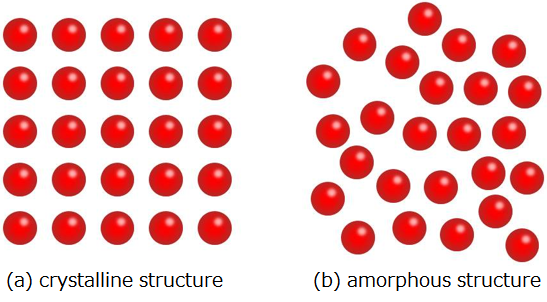 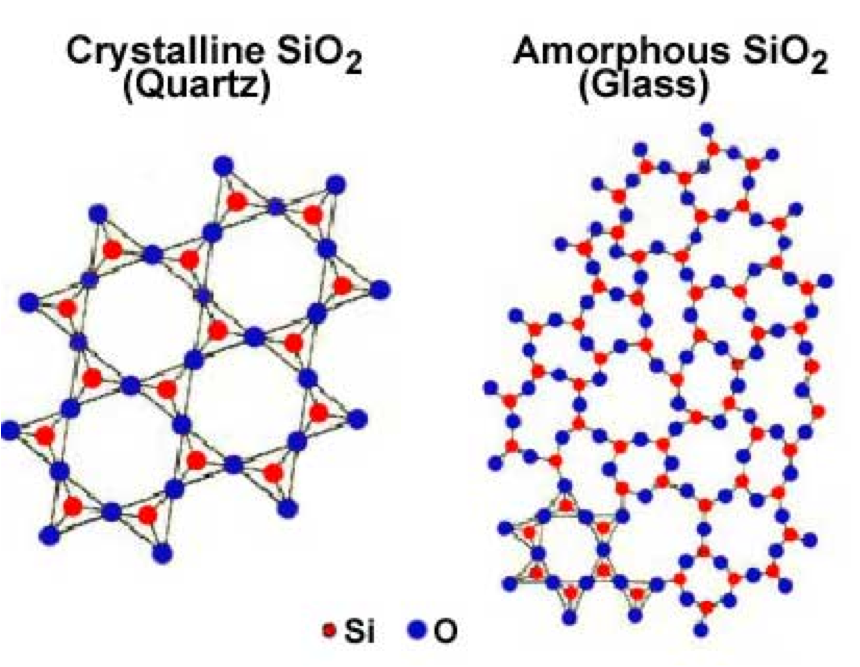 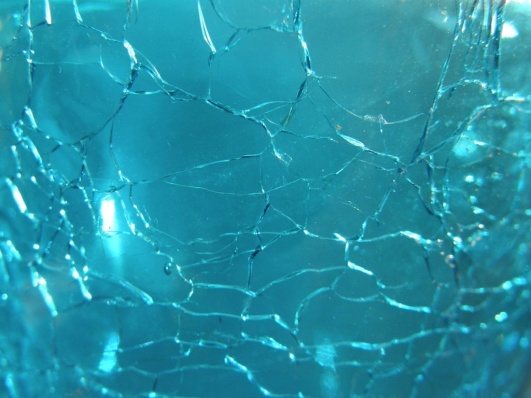 sklo SiO2
Nerastné suroviny       
  1. ročník bakalarského štúdia
Kryštalická a amorfná látka
kryštalické látky oproti amorfným vykazujú odlišné správanie pri zmene  skupenstva,
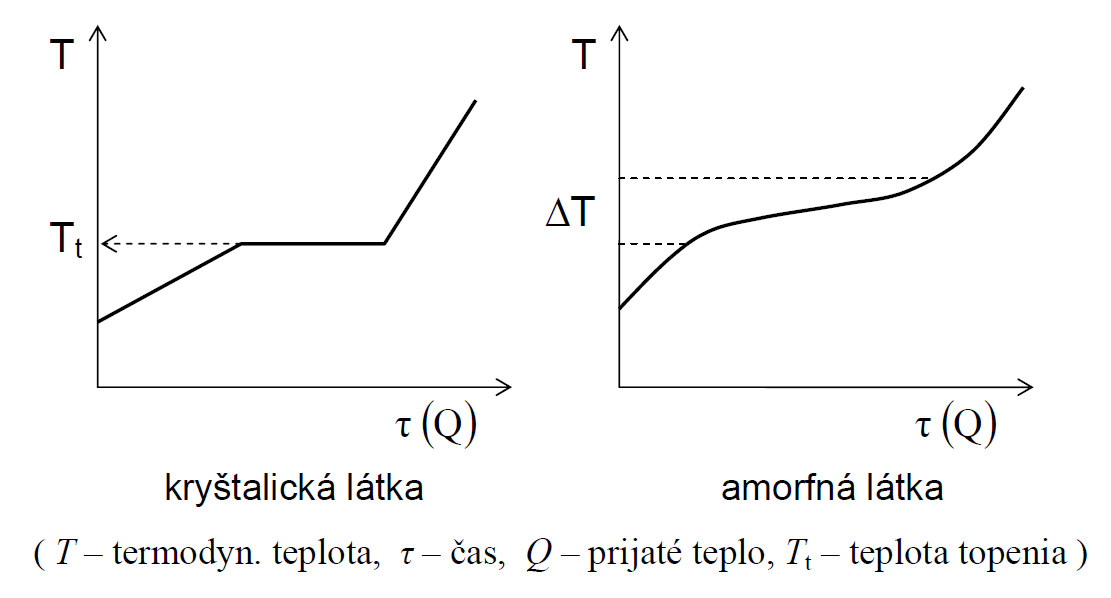 kryštalické látky sa rozpadajú 
pri rovnakej teplote
amorfné látky sa rozpadajú 
pri rôznych teplotách
Nerastné suroviny       
  1. ročník bakalarského štúdia
Rozdelenie látok podľa usporiadania atómov
monokryštalické,





 polykryštalické,





 amorfné
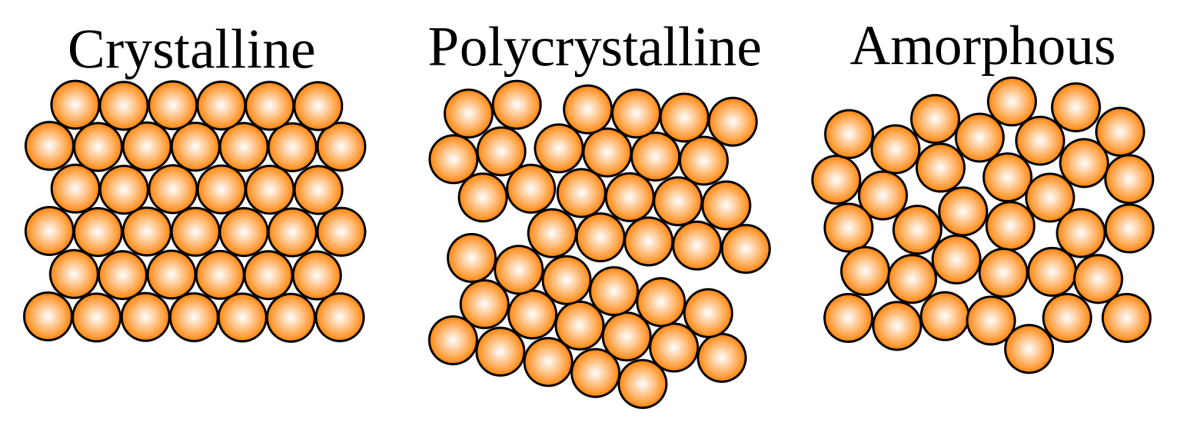 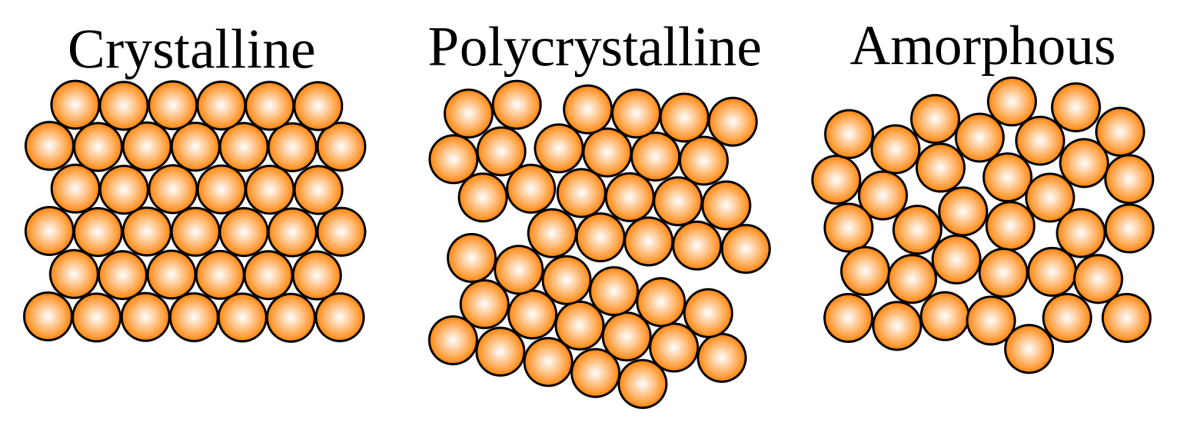 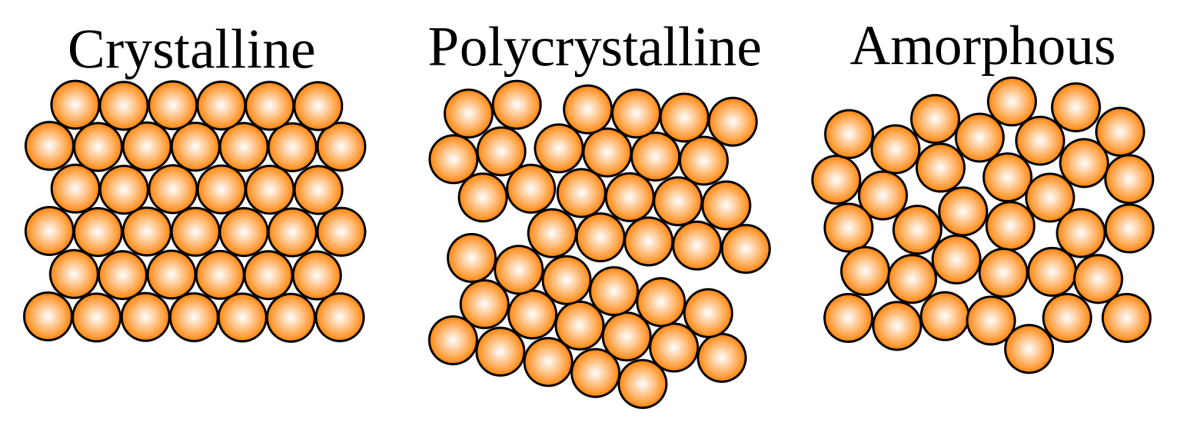 Nerastné suroviny       
  1. ročník bakalarského štúdia
Monokryštál a polykryštál
monokryštál - pravidelná periodicita stavby (napr. štruktúry atómov) na veľkú 
    vzdialenosť – týka sa to celej vzorky,






  polykryštál  - periodicita stavby (napr. štruktúry atómov) je prerušená na tzv. 
    hraniciach zŕn.
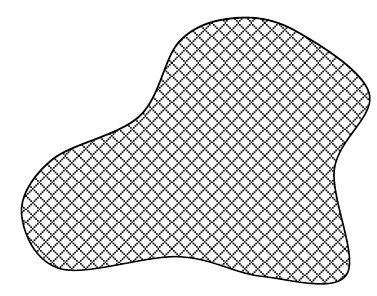 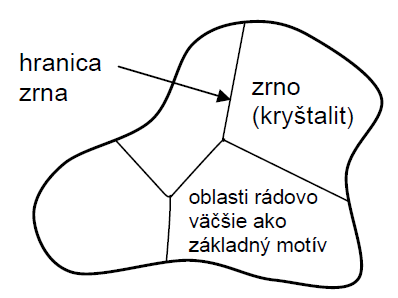 Nerastné suroviny       
  1. ročník bakalarského štúdia
Monokryštál a polykryštál
typickým znakom monokryštálov je anizotropia,

 anizotropné látky majú niektoré fyzikálne vlastnosti závislé od smeru  vzhľadom
   k stavbe kryštálu,

napr. kúsok sľudy sa ľahko štiepi na tenké lístky v určitých rovinách, ale rozdeliť sľudu v smere kolmom na tieto roviny je obtiažné,



 rôzna orientácia zŕn spôsobuje, že polykryštály sú väčšinou izotropné,

 izotropné látky majú vlastnosti vo všetkých smeroch vnútri kryštálu rovnaké,

napr. medená tyč sa s rastúcou teplotou rozťahuje vo všetkých smeroch rovnako.
Nerastné suroviny       
  1. ročník bakalarského štúdia
Monokryštál
kamenná soľ (NaCl), 




 kremeň (SiO2) a jeho farebné odrody (napr. ametyst),





 diamant
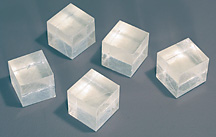 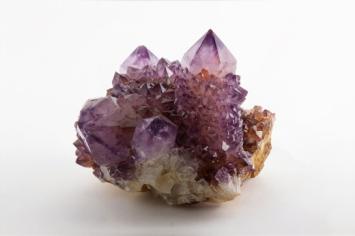 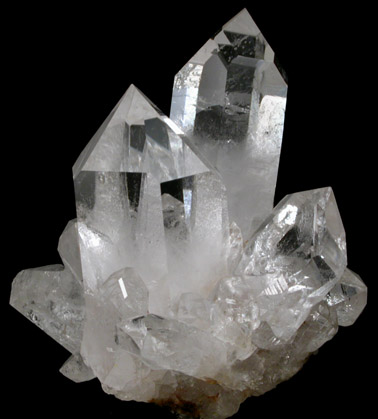 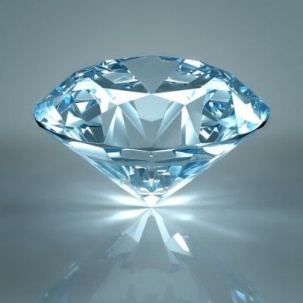 Nerastné suroviny       
  1. ročník bakalarského štúdia
Polykryštál
oceľ, 




 niklová zliatina,





 oxid uránu (UO2)
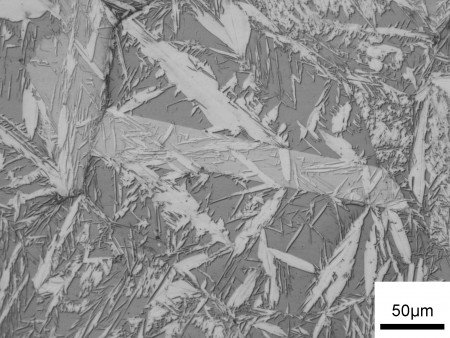 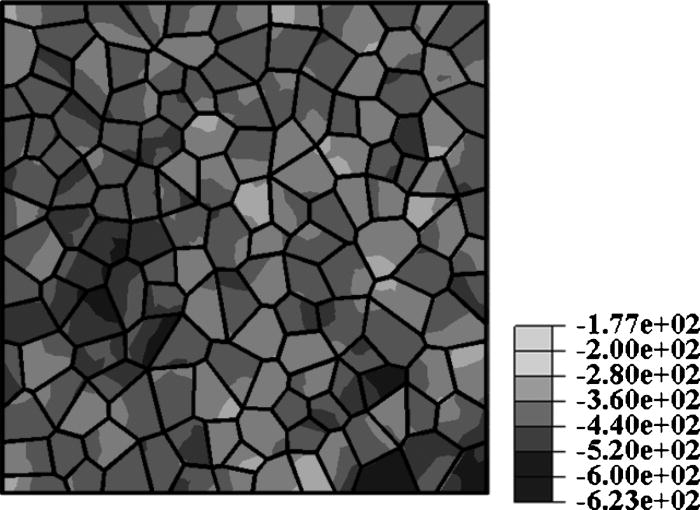 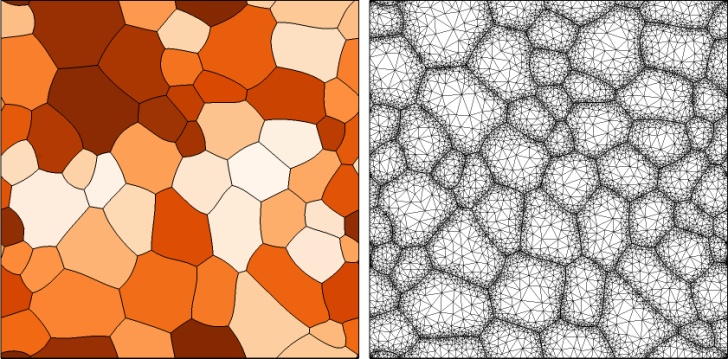 Nerastné suroviny       
  1. ročník bakalarského štúdia
Použitá literatúra a obrázky
Karol Jesenák, STRUČNÝ PREHĽAD VYUŽITIA NESILIKÁTOVÝCH MINERÁLOV, UK 2012

Robert Lavinsky; http://www.irocks.com/

http://www.mineralman.com/mineralmanPHOTOGALLERY.html

http://visual.ly/world-commodities-map

Viktor Hronský: Fyzika tuhých látok, TU v Košiciach
Nerastné suroviny       
  1. ročník bakalarského štúdia